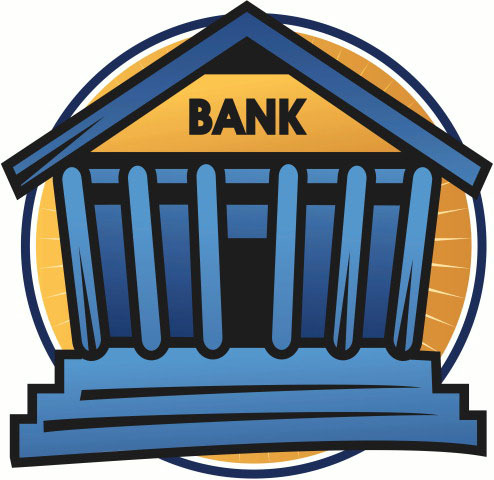 T-account practice FRQ
Narvaiz National Bank has the following balance sheet.
Liabilities
Assets
Reserves	$30,000

Loans		$70,000

Property		   $2,000
Demand Deposits   $100,000


Equity (net worth)     $2,000
Assume that the reserve requirement is 20 Percent.

Calculate the dollar value of the reserves that Narvaiz National Bank is required to hold.
	$20,000

Given the current reserves, calculate the maximum value of additional loans
         that Narvaiz National Bank can make.
	$10,000
Narvaiz National Bank has the following balance sheet.
Liabilities
Assets
Reserves	$30,000

Loans		$70,000

Property		   $2,000
Demand Deposits   $100,000


Equity (net worth)     $2,000
Assume that Mr. Ellerbrock raises $5,000 in cash from a yard sale and 
        deposits the cash in his checking account at Narvaiz National Bank.  By   
        how much does the money supply immediately change as a result of Mr.
        E.’s deposit?
	No Change

(d) Calculate the maximum change in demand deposits in the banking system
       as a whole resulting from Mr Ellerbrock’s deposit.  
	$5,000 + (4,000 x 5) = $25,000      OR   $5,000 x 5 - $25,000
Narvaiz National Bank has the following balance sheet.
Liabilities
Assets
Reserves	$30,000

Loans		$70,000

Property		   $2,000
Demand Deposits   $100,000


Equity (net worth)     $2,000
If Narvaiz National Bank is not meeting its reserve requirement, what action can it take to meet the reserve requirement without calling in loans or selling property?
	Borrow from other banks or the FED
START OVER
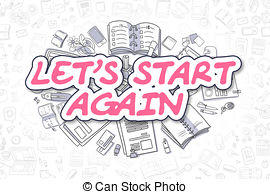 Narvaiz National Bank has the following balance sheet.
Liabilities
Assets
Required Reserves   $2,000
Excess Reserves	     $3,000
Reserves	$5,000


Loans		$18,000

Govt. Securities	   $2,000
Demand Deposits   $20,000


Equity (net worth)     $5,000
Assume a 10% reserve requirement

Calculate the Bank’s required reserves.
	$2,000

Calculate the maximum amount of additional loans that Narvaiz National Bank can make without selling its holdings of government securities.
	$3,000
Narvaiz National Bank has the following balance sheet.
Liabilities
Assets
Notice  bank starts 
w/ $5,000
$2,000
Required Reserves
Excess Reserves	
Loans		
Govt. Securities	   $2,000
Demand Deposits   $20,000


Equity (net worth)     $5,000
$3,000
$18,000
Assuming that Narvaiz National Bank and other banks now lend out all excess reserves, calculate the maximum possible change in the following.

	(i)  Demand deposits throughout the banking system
		$3,000 x 10 = $30,000
Narvaiz National Bank has the following balance sheet.
Liabilities
Assets
Notice  bank starts 
w/ $5,000
$50,000
$2,000
Required Reserves
Excess Reserves	
Loans		
Govt. Securities	   $2,000
Demand Deposits


Equity (net worth)     $5,000
$20,000
$5,000
$0
$3,000
$48,000
$18,000
Assuming that Narvaiz National Bank and other banks now lend out all excess reserves, calculate the maximum possible change in the following.

	(i)  Demand deposits throughout the banking system
		$3,000 x 10 = $30,000

	(ii)  total reserves throughout the banking system
		NO change
Narvaiz National Bank has the following balance sheet.
Liabilities
Assets
$50,000
Required Reserves
Excess Reserves	
Loans		
Govt. Securities
Demand Deposits


Equity (net worth)     $5,000
$5,000
$1,000
$0
$48,000
$2,000
$1,000
(d) Suppose that the country’s central bank purchases $1,000 of Narvaiz National Bank’s holdings of government securities as part of its open market operations.  Do Narvaiz National Bank’s required reserves initially increase, decrease, or remain the same as a result of the central bank’s purchase?  Explain.
	Required reserves remain the same because there is no change in 	demand deposits